Environmental & Natural Resource
Fish and Other aquatic animals
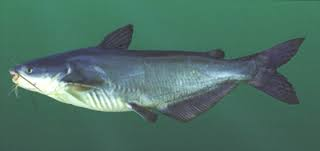 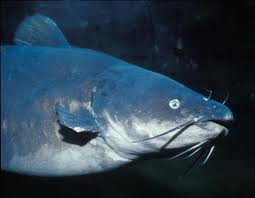 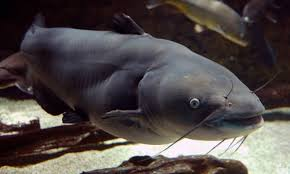 Blue Catfish
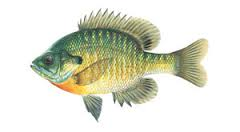 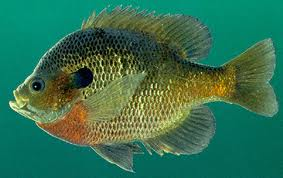 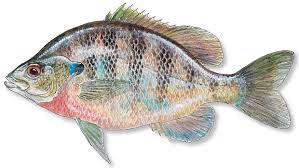 Bream/Bluegill
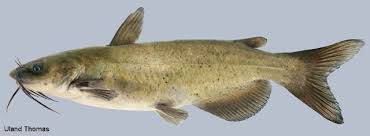 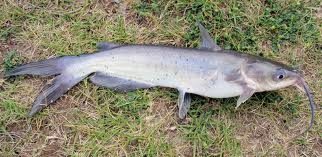 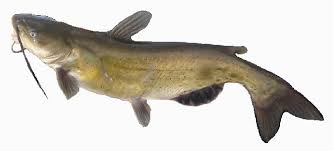 Channel catfish
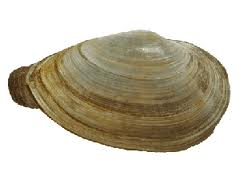 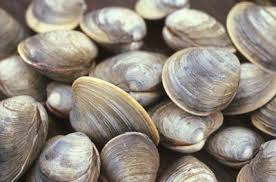 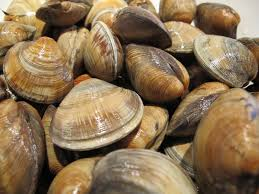 clam
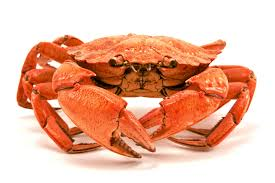 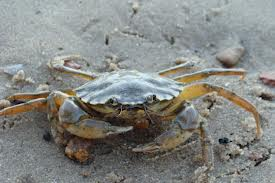 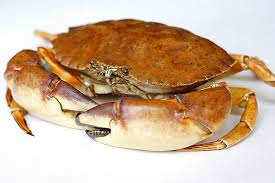 Crab
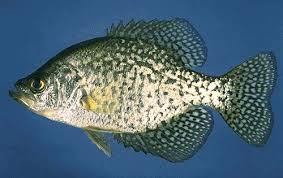 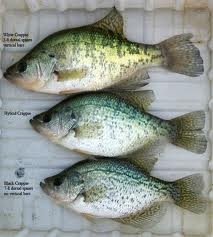 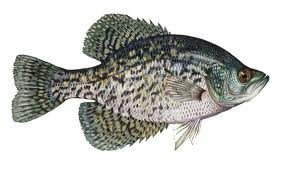 crappie
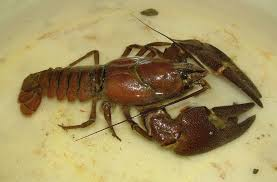 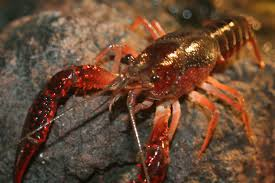 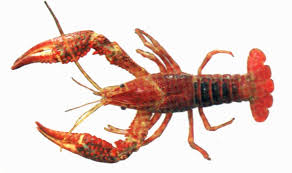 crayfish
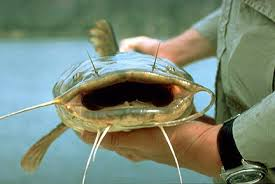 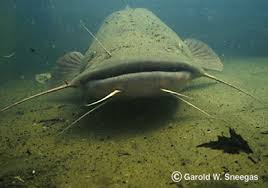 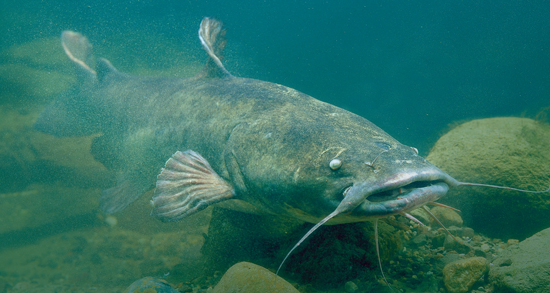 Flathead catfish
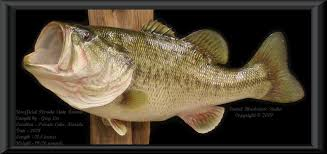 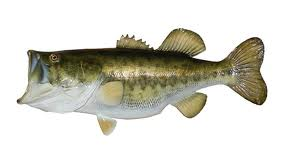 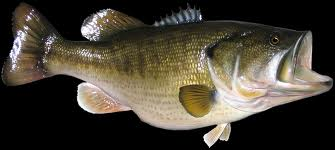 Largemouth bass
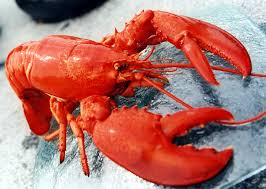 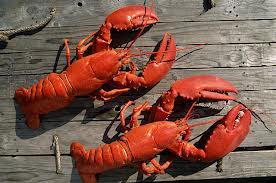 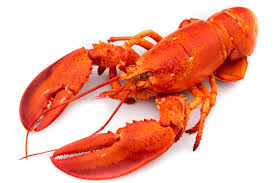 lobster
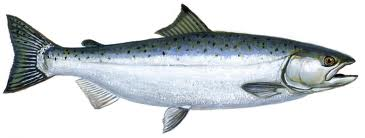 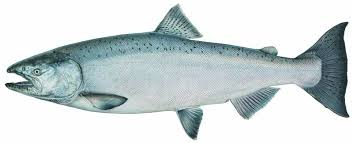 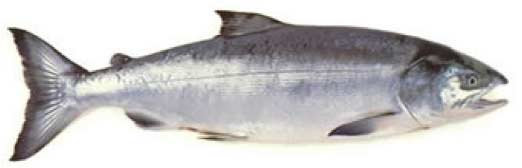 salmon
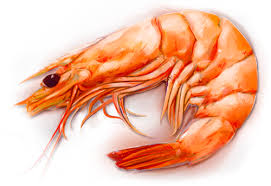 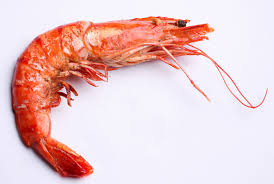 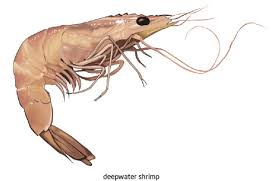 shrimp
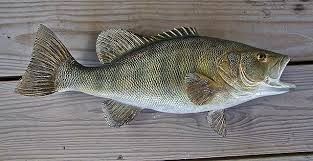 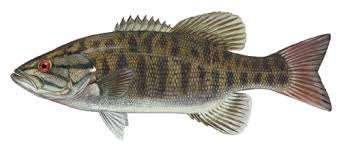 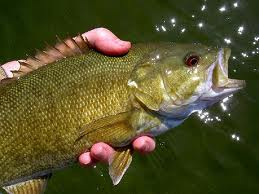 Smallmouth bass
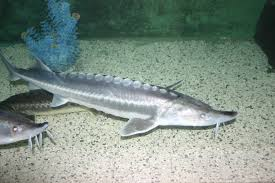 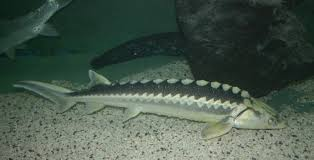 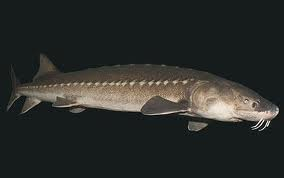 sturgeon
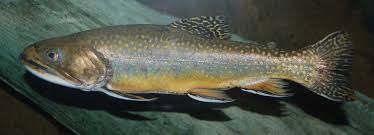 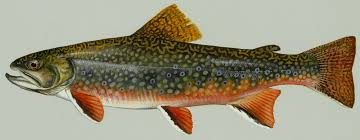 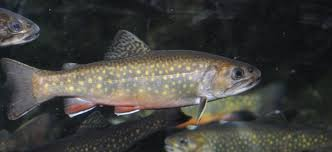 trout
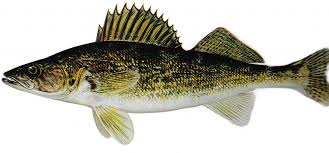 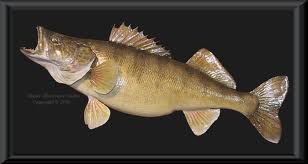 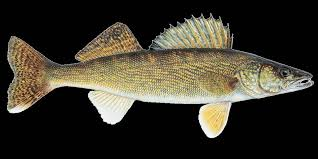 walleye
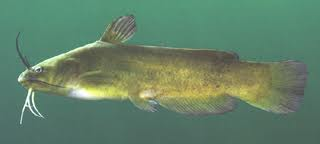 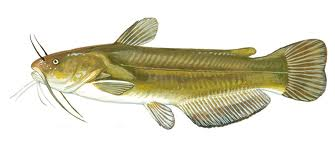 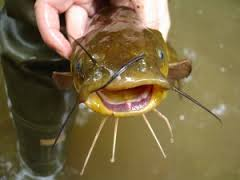 Yellow bullhead catfish